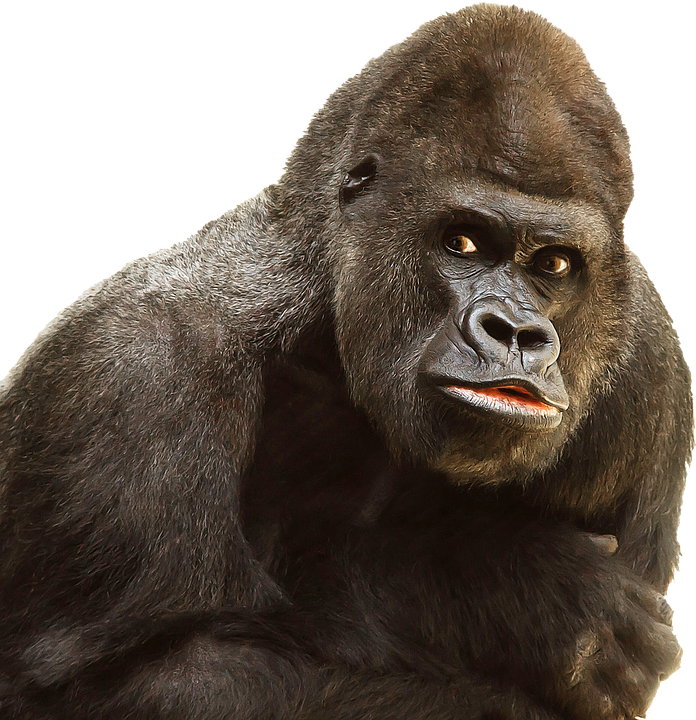 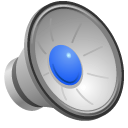 Practice Presentation
By Caleb Perry
Menu
Microsoft Animation
Alien Mothership
Perfect Snake Game
Video
Microsoft animation with Sound
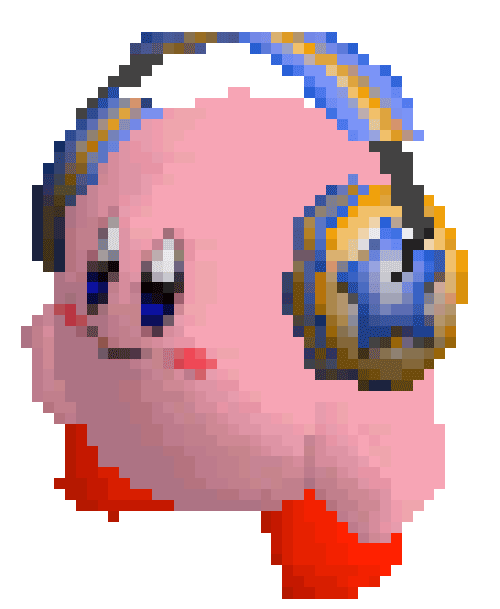 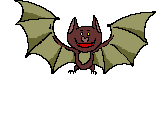 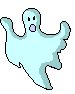 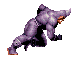 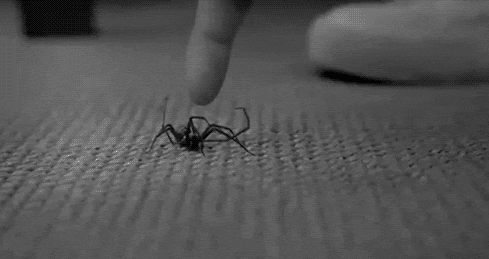 Alien Mothership
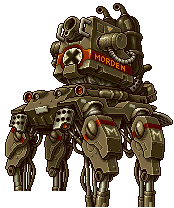 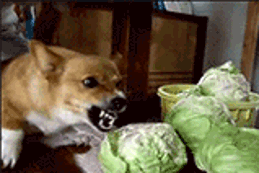 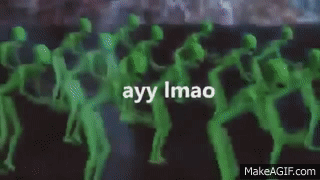 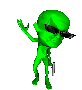 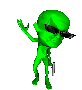 Perfect Snake Game
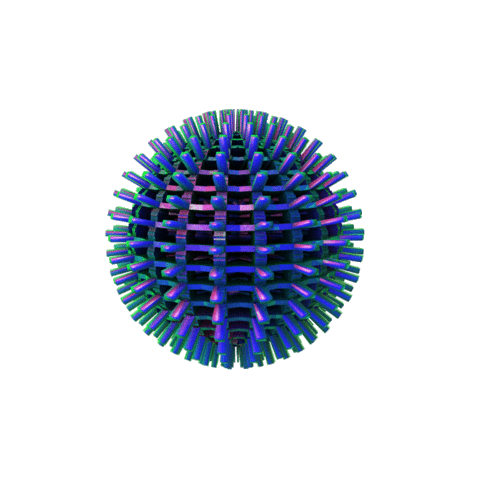 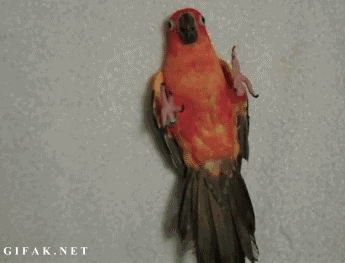 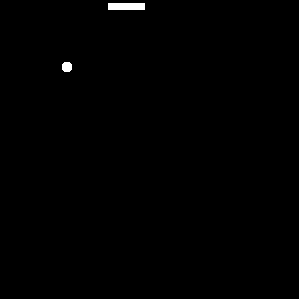 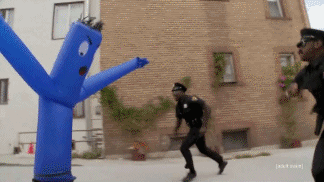 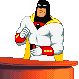 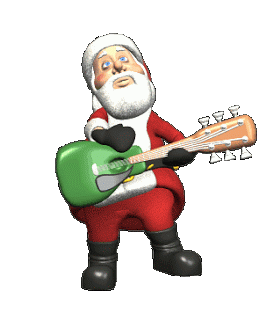 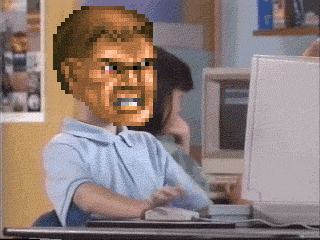 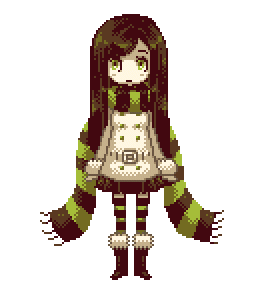 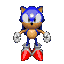 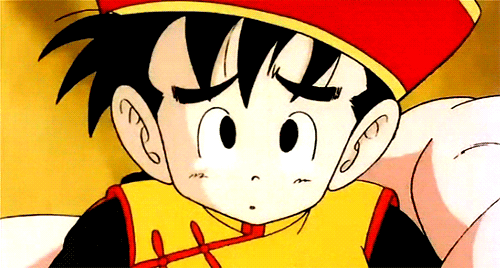 Video
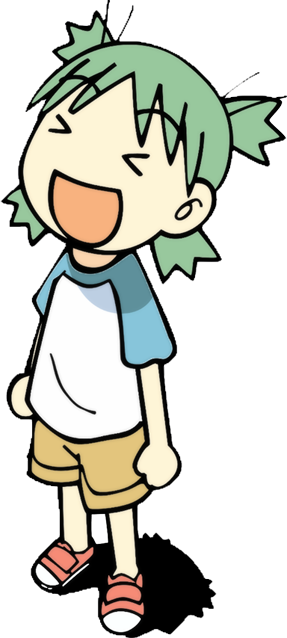